What’s New in Nesstar 4.0

Exerpts July 2012
DLI Training
University of Toronto
April 2012
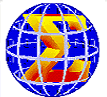 Alexandra Cooper, Queen’s University
Susan Mowers, University of Ottawa
1
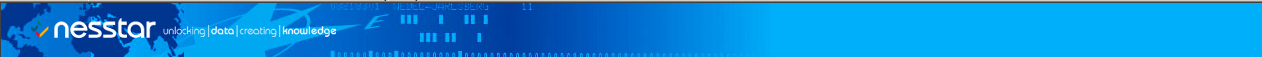 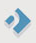 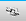 Bookmarks
create permanent links (bookmarks) to a Nesstar page
embed views/snippets (e.g. live tables, charts, or maps) in your webpages
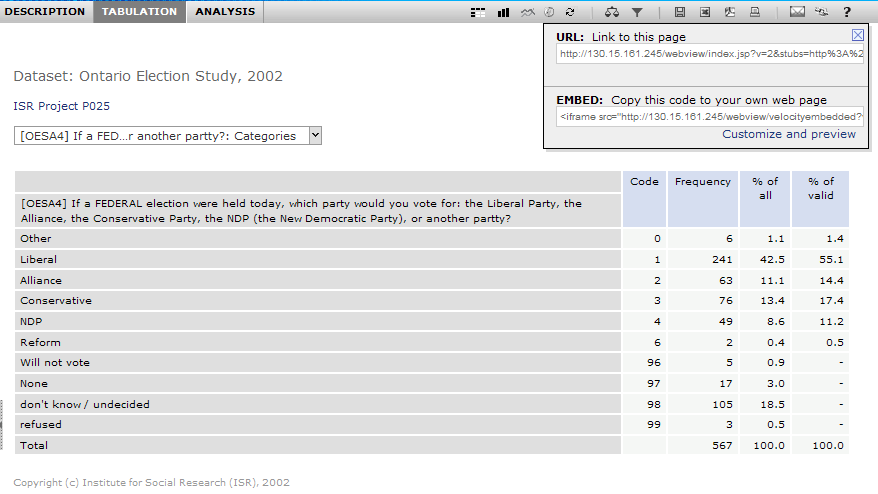 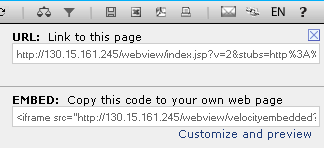 Bookmark
Live view: 
complete OR embedded view
2
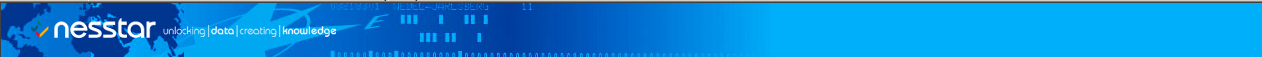 [Speaker Notes: Live demo of linking
Customize – lets you set the border, size of the object and where on the webpage it appears (left or right)]
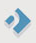 Bookmarks, example
European Election Database – table embedded in webpage
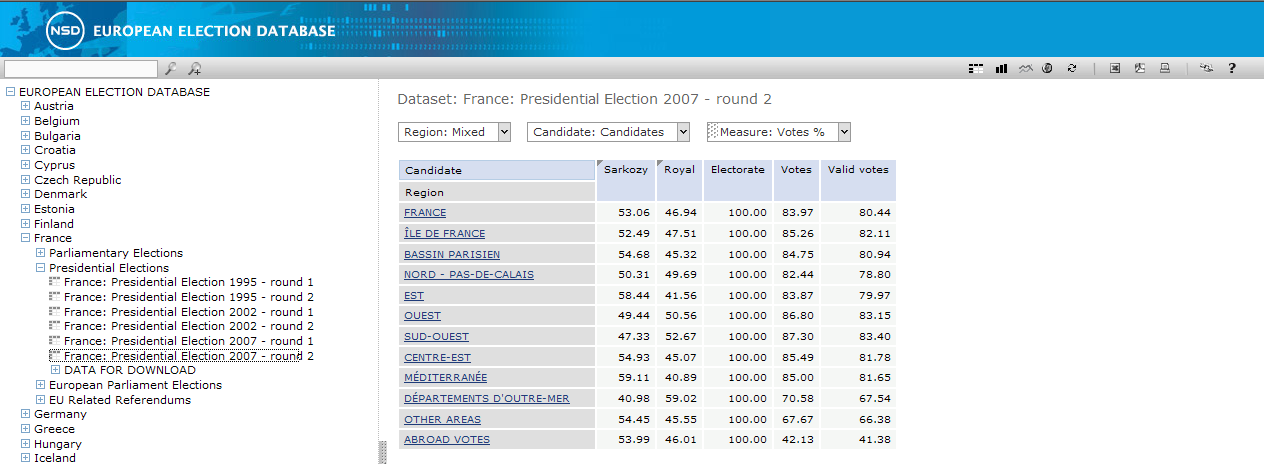 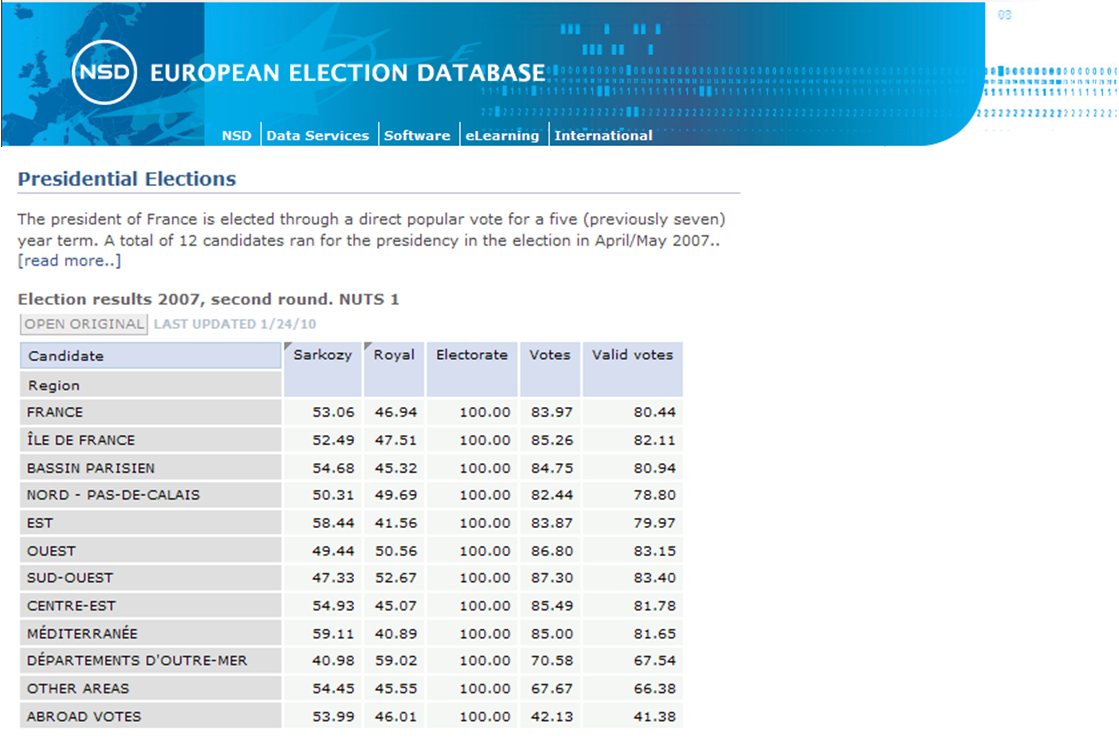 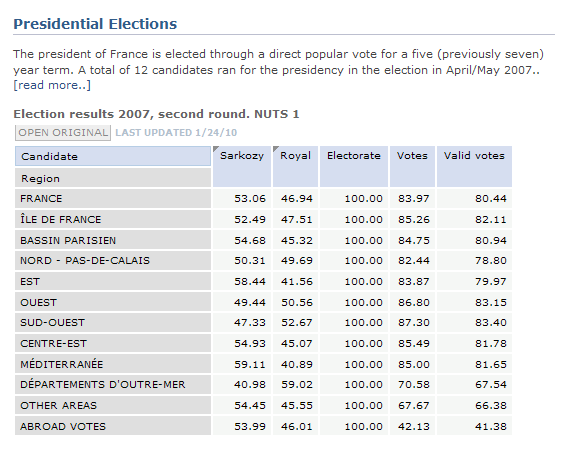 3
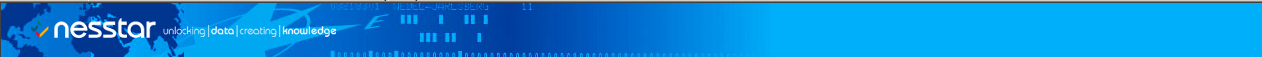 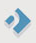 Toolbar
4.0 
new search icons
icons and tabs are not seen until file is open
after file is open
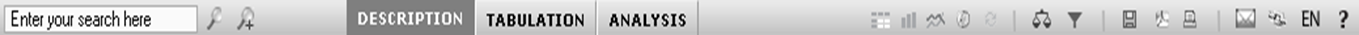 before file is open
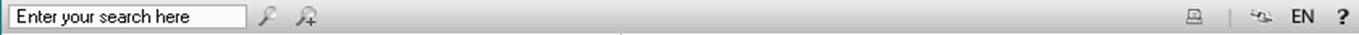 3.5
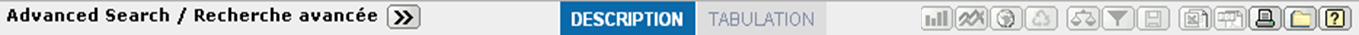 4
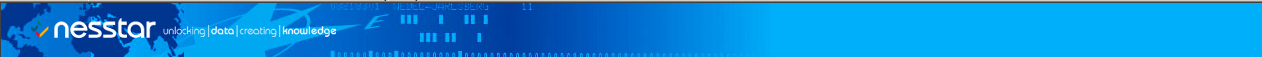 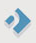 Bookmarks, example
European Election Database – table embedded in webpage
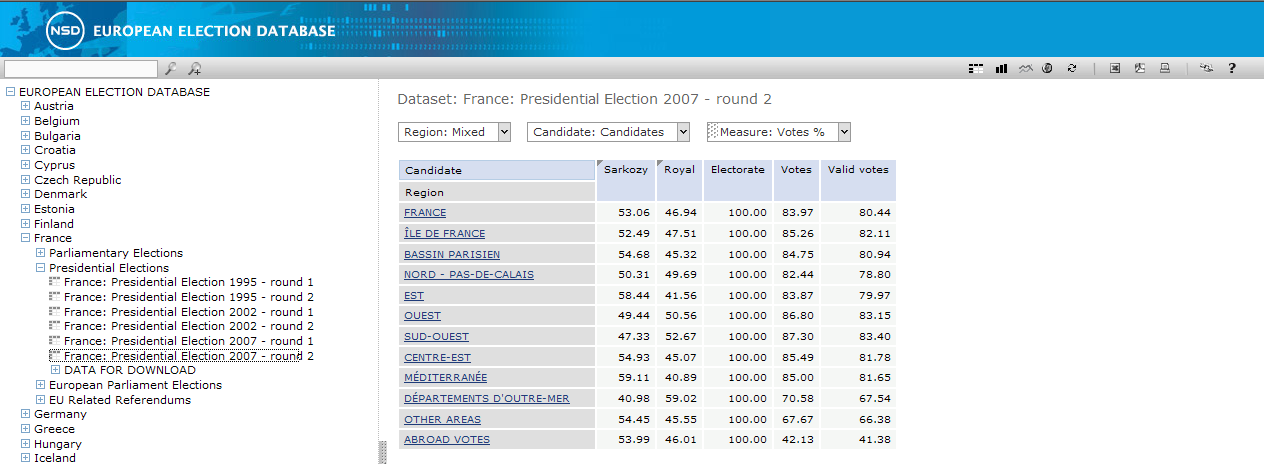 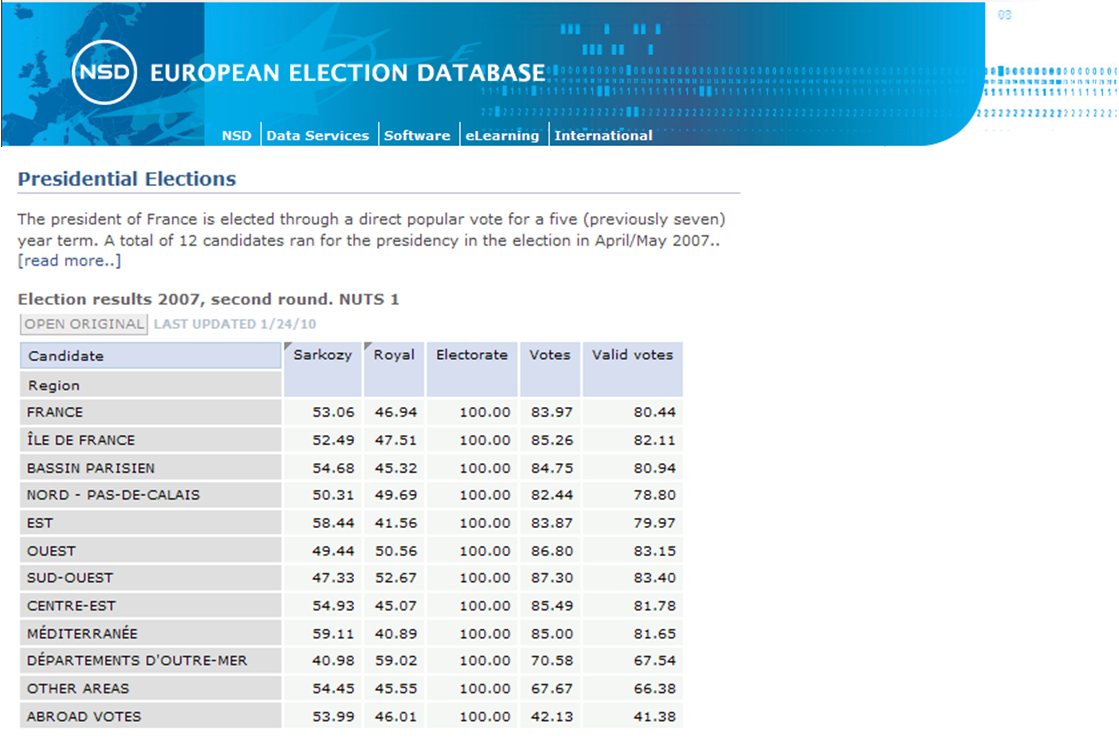 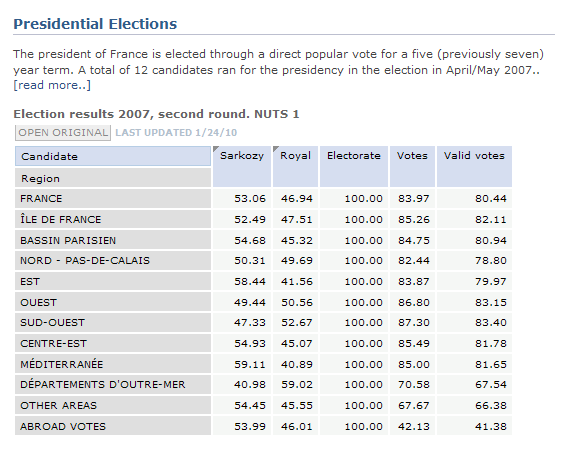 5
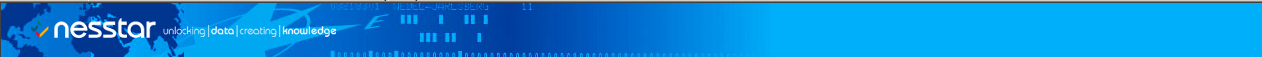 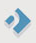 Download custom .pdf codebooks!
new download format for documentation : .pdf 
.pdf replaces html*
the .pdf document comprises a user guide and codebook for the subsetted/complete variables (from the DDI)
includes cover page, hyperlinked table of contents
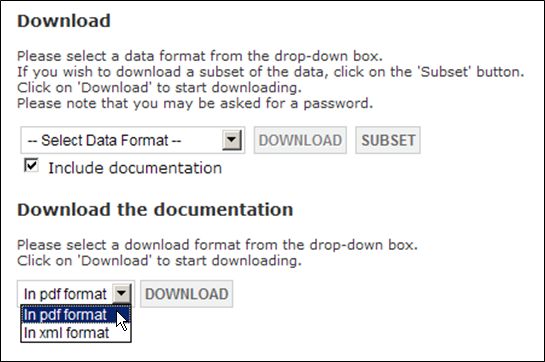 6
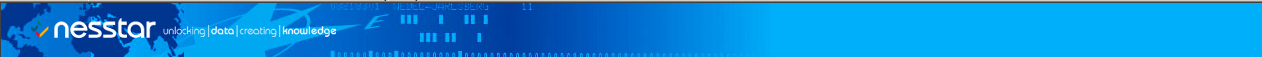 [Speaker Notes: Still have xml
Show GSS1 codebook]
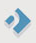 4.0 User Documentation
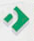 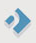 Publisher Pdf User Guide
Webview Html User Guide
http://www.nesstar.com/help/4.0/publisher/download_resources/Publisher_UserGuide_v4.0.pdf

Nesstar maintaining guide. Now at 109 pages (April 12, 2012)
http://www.nesstar.com/help/4.0/webview/index.html
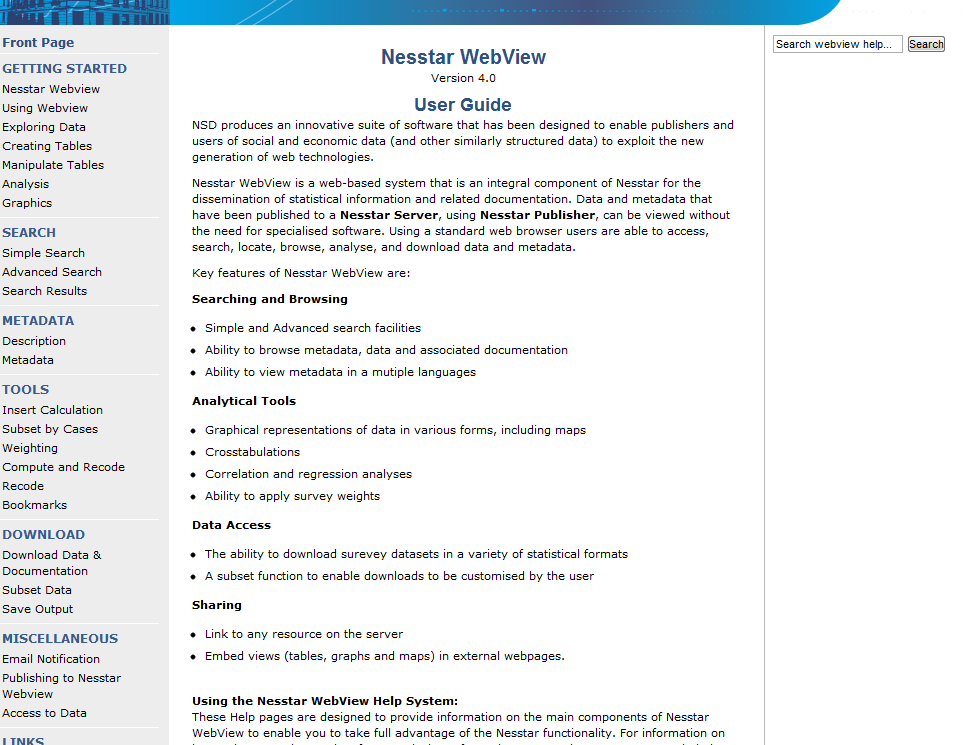 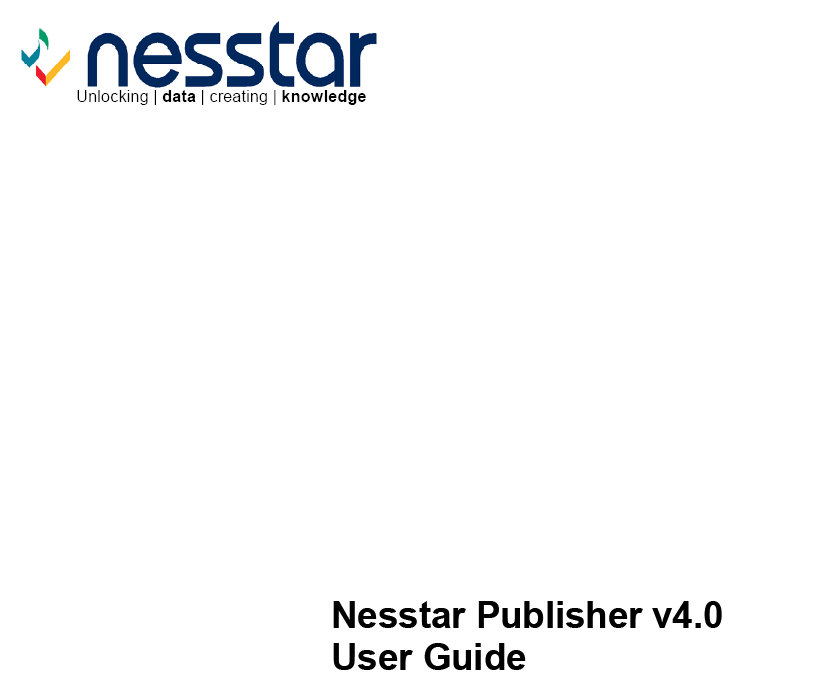 7
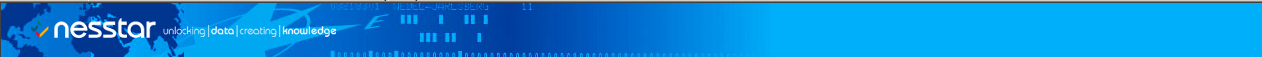 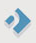 Subscribe to e-mail notification
Open a file in Webview

Click on             to subscribe to e-mail notifications of changes/updates

Pop up window appears (below)
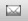 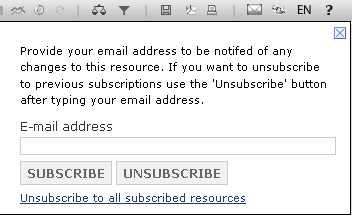 8
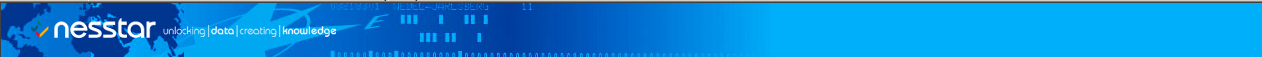 [Speaker Notes: Bookmark – takes you direct into file]
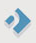 E-mail notification is received
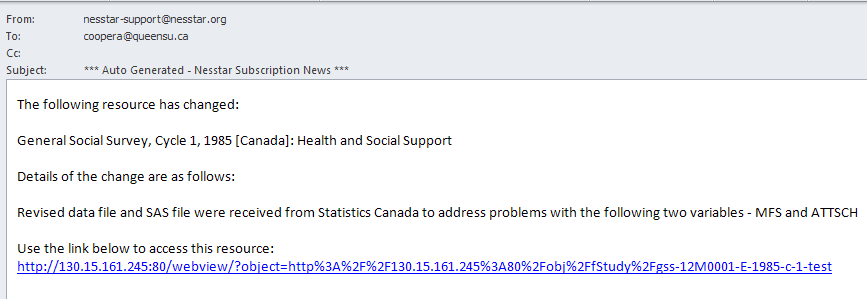 Note the bookmark!
9
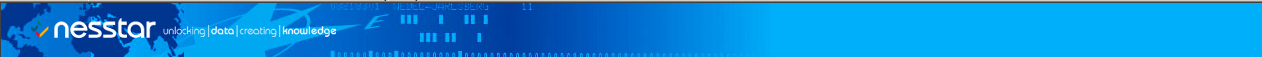 [Speaker Notes: Bookmark – takes you direct into file]